Financial Evolution,  Regulatory Reform and Cooperation in Asia
Session 3: Asian Financial Cooperation

Doowon Lee
Financial Sector in Korea: Competitiveness & Problems
Relatively Weak Competitiveness Index

Low Productivity

Growing Size
[Speaker Notes: 2008 Global Financial Crisis: LTV, DTI 규제 덕분에 부동산 거품 적었다. Financial Derivative 덜 발달 되어서 피해 적었다?]
Ranks of Korean Economy and Financial Market
[Speaker Notes: Source : The Global Competitiveness Index 2012-2013 data platform, World Economic Forum (http://www.weforum.org/issues/competitiveness-0/gci2012-data-platform/) 

144개 국가들 중 순위]
[Speaker Notes: Source : The Global Competitiveness Index 2012-2013 data platform, World Economic Forum (http://www.weforum.org/issues/competitiveness-0/gci2012-data-platform/) 

144개 국가들 중 순위]
[Speaker Notes: Source : The Financial Development Report 2012, World Economic Forum 

62개국 중 한국 금융산업 등수 15등. 이 중 30등 이하를 disadvantage한 분야로, 10등 이상을 advantage 분야로 분류함.]
Labor Productivity by Sector
[Speaker Notes: 출처: 2011 생산성 국제비교, ‘부가가치 노동생산성(대분류: PPP적용)
        한국생산성본부 2011.


전산업 부가가치 노동생산성
	헝가리(%)	  뉴질랜드(%)     포르투갈(%)	
2005	    50.4              57.0               46.5]
Financial Freedom & Financial Development Index in East Asia
[Speaker Notes: Source : Index of Economic Freedom, Heritage foundation. (http://www.heritage.org/index) 

Source of FDI(Financial Development Index): The Financial Development Report 2012, World Economic Forum. 모두 62개국 대상.
 
Note: FDI is composed of 7 pillars. They are institutional environment(34), business environment(15), financial stability(44), banking financial services(20), non-banking financial services(2), financial markets(14), and financial access(22). (numbers in parentheses are Korea’s ranking in 2012 out of 62 countries). Each pillar is composed of 3~4 sub-pillars.]
[Speaker Notes: 금융연관비율(금융자산잔액/명목 GNI) 

출처(한국) : 한국은행, 경제통계정보시스템(http://ecos.bok.or.kr) 
출처(미국,영국,일본) : OECD Statextracts (http://stats.oecd.org)]
Asian Financial Cooperation
2008 Global Financial Crisis and Korea
Need for Financial Cooperation in East Asia
Ways to Promote Financial Cooperation in East Asia
Exchange Rate Fluctuation (won/$)
Source : Bank of Korea
[Speaker Notes: Source: 통계청의 통계정보시스템(www.kosis.kr)]
Growth Rates of OECD Countries
[Speaker Notes: Source : International Monetary Fund, World Economic Outlook Database, April 2010 

FT 2010/6/9, “The new lesson for resilient Asia” by Stephen Roach (Former chairman of Morgan Stanley’s Asia Business). 3 lessons out of 2008-2009 global crisis: 1. Asia learnt the painful lessons of the 1997-1998 crisis (vulnerable to international capital flow). This time, enough foreign exchange reserve. 2. China factor. 3. Now, Asia needs to rely more on its own internal market.]
Arguments on Economic Integration of East Asia
Why does East Asia need Economic Integration? 
Steps for Economic Integration
Current Status of Economic Integration
   : Trade, Investment, Finance
Problems of Economic Integration
Decoupling of East Asian Economies from ROW
[Speaker Notes: 생산과 투자 등에서 이미 높은 상호 의존성 지니고 있음에도 불구하고, EU 및 NAFTA와 같은 제도적 통합의 틀이 없다. 이로 인해 무역과 투자의 지속적 확대 어렵고, 갈등의 소지가 항상 존재. 결국 정부 차원이 아닌 민간기업 차원의 경제교류만 활성화 됨. 경제위기 또는 무역 및 투자의 갈등 등을 해결할 수 있는 제도적 틀이 부족하다. 유일한 예외가 CMIM (Chiang Mai Initiative Multi-lateralized)이지만, 이 제도 역시 2008년 세계 금융위기 당시 무력했다.

기존의 경제협력은 주로 제조업에서 수직적 결합을 통한 교류. 그러나 부가가치 높고 앞으로 성장 가능성 높은 서비스업으로의 협력 필요.

경제는 중국에 그러나 안보는 미국에 의존하는 구조 고착화. 한반도의 안보 역시 동아시아 국가들의 협력 속에서 보다 강화할 필요가 있다.

선진국 시장에 수출에만 의존하는 성장에는 한계가 있다. 결국 내수 위주의 성장을 해야 하는데, 경제통합을 통해서 한국 내수시장을 실질적으로 더 키울 필요가 있다.]
Problems for FTA in East Asia
Diversity in economic size, structure, income level and etc.
Free trade in agriculture sector
Non-tariff trade barrier
Proportion of intra-trade 
  (decoupling with developed countries)
Labor and capital movement
Concern for Industrial Hallowing-Out
Absence of political leadership: Rivalry bet China and Japan
Chronic trade imbalance
Relatively Weak Financial Cooperation
[Speaker Notes: 경제구조 및 소득수준이 다르다 보니깐, 이제까지 만든 FTA (한-ASEAN, 중-ASEAN 등)은 여러가지 예외가 있는 약한 정도의 경제통합. 한중FTA 등도 약한 FTA가 된다면 과연 그 실질적 효과가 무엇인지 의문. 오히려 spaghetti bowl 효과 같은 부정적 효과만 나올수도. 또한 소득수준 다르면 산업내무역이 활성화되지 않는다. 그래서 현재까지는 bilateral, shallow, and limited FTA -> multilateral, profound, comprehensive, 

한중 그리고 한일 FTA 협상의 난제는 역시 농업. 한중FTA에서도 농업에 대한 보조를 어떻게 해야할 지가 관건이 될 것임.
 
산업공동화 우려는 특히 중국과의 FTA 에서 많이 나타남. 그러나 이는 실제보다 많이 과장됨. 

2012년에는 협상만 하고 타결은 각 국가의 새 지도부가 등장하는 2013년 이후에 될 것.

무역과 투자의 협력이 깊어지는 데 반해서 금융협력 및 통합의 속도는 더딤. 경쟁력도 취약?]
Progress of Financial Cooperation & Integration
Failure of AMF (Asia Monetary Fund) in 1998 
    (a.k.a. Miyazawa Plan)
Chiang Mai Initiative (CMI) in 2001
  : small size, bilateral ($7 bil)
Expansion of CMI in 2010
  : big size, multilateral agreement ($120 bil) 
Tasks to establish AMF
 - Contribution Ratio & leadership problem
 - Supervision of members and Loan conditions 
 - Relationship with the IMF
 - Gap of economic level and structure between members
[Speaker Notes: Japan proposed AMF in 1998 after the outbreak of the 1997 Asian Financial Crisis, but failed to make it due to the opposition from the U.S. and IMF. 미야자와플랜은 1998년 10월 IMF/World Bank 연차총회시 일본의 미야자와 대장상이 발표한 일본의 대아시아 지원계획으로 ㅇ 향후 2년간 아시아 경제위기의 해소와 국제금융시장 안정을 위해 한국, 태국, 인니, 말련, 필리핀 등 5개국을 대상으로 150억불 규모의 자금을 지원한다는 내용

2001년 5월 아세안과 한중일 재무장관 회담 통화스와프: 일본과 태국 간 30억달러, 말레이시아와 10억 달러, 한국과 20억 달러, 아세안 역내간 10억 달러 등 총 70억 달러 bilateral 스와프협정 체결함. Chiang Mai agreement. 이로서 multilateral agreement 가 됨. 그러나 이를 2008년 금융위기때 사용하지 못함.

*중앙경제 2010/3/24, ‘아시아의 IMF 치앙마이 이니셔티브 CMI 출범’ 한중일과 ASEAN 10개국과 홍콩 참여하여 3/24 발효됨. 총 1200억 달러 준비. 한국은 192억 달러 내고 필요시 그만큼 뽑아쓸 수 있음. 회원국 요청 뒤 1주일 내에 회원국 3분의2 찬성으로 결정. 분담금이 일본과 중국이 각각 384억불 (32%씩), 한국 192억불 (16%), 아세안 240억불 (20%)이고 인출가능규모는 한중일이 각각 192억불, 아세안 631억불. 투표권은 한국 14.8%, 중 일 아세안이 각각 28.4%임. 한국 캐스팅 보드 쥘 가능성 높다.

고질적 문제: 주도 국가 부재. 유럽과 가장 큰 차이점. 한국이 중재자 (arbitrator)로서 중재 arbitrate 할 역할 필요.

감시기구는 미시적 건전성 감시와 거시적 감시로 구분하는 것 바람직 할 것.

회원국들간 여러가지 격차. Some country is more prone to default.

궁극적으로 동아시아 전체 외환보유고의 10% 정도만 분담금으로 내어도 4천억불 넘을 것. 이는 IMF 전체 quota 보다 많은 금액 (As of end-August 2009, IMF's total quotas stood at SDR 217.4 billion (about $325 billion).

아직 기금 (fund)가 아닌 다자간협약임. 또한 1200억불 중 20%만 회원국 위기시 독자적인 지원결정 할 수 있고, 나머지 80%는 IMF의 구제금융지원조건을 만족시켜야만 집행 할 수 있는 한계.]
Web of Bilateral Deals
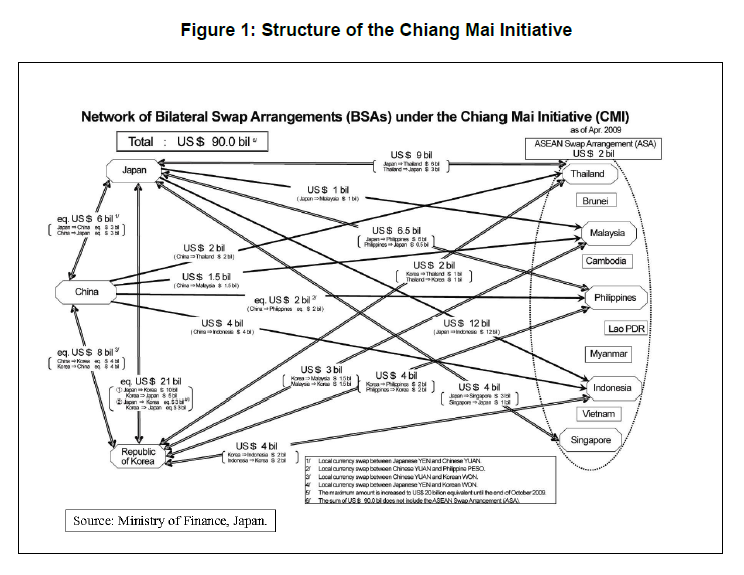 [Speaker Notes: Source: ADBI Working Paper Series No. 230 (July, 2010)]
New Structure of CMI  
($120 bn, %, 2010)
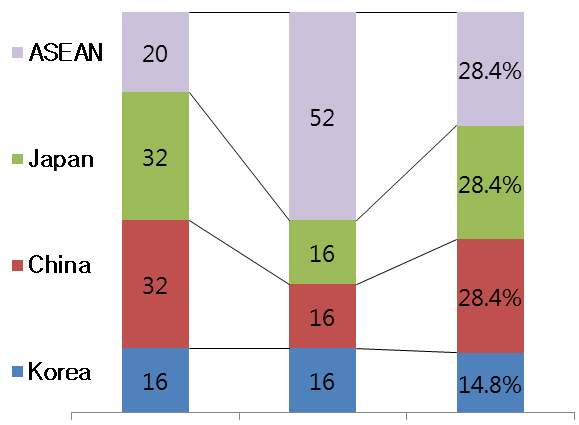 Contribution
Draw
Vote
[Speaker Notes: 그러나 CMM은 2008년 금융위기 당시 무력했다. 인출가능규모 너무 작다. 그리고 한국 투표권은 애매모호. 나머지 한 지역과 손 잡아봤자 의결권 없다. 반면 다른 3 지역은 2 지역끼리 연합하면 의결 가능.

조선일보 2012/10/5 사설 “한일통화협정, 아시아 경제 협력의 큰 틀에서 보라” 2011년 10월 두 나라 중앙은행이 비상시 주고받을 수 있는 통화스와프 규모를 130억불에서 700억불로 늘림. 2012/10/31 협정 만료됨. 연장 안 되면 경제통합에 장애? 한국이 중국에 더 의존하는 부작용? 혹시라도 한국 경제위기(불안) 생기면 한중일 수직적 연계때문에 서로에게 위기 이전됨.]
Ways to Promote East Asian Financial Cooperation
Establishing Financial Safety Net in East Asia
Promote Intra-Regional Links: Bond Market
Reduce Financial Market Volatility in East Asia: Capital control and Internationalization of Asian Currencies
AMF
[Speaker Notes: Yen-carry trade 등으로 금융시장 불안정하고 환율 급변 가능. 한국돈 국제통화 아니어서 위기 시에 외국 자본 한국에서 탈출.]
Capital Control Policies
Need for Capital Control: Dangers of Uncontrolled capital flow

Examples of Capital Control:
       - Malaysia (1989-1995, 1998-2001)
       - Colombia (1993-1998)
       - Chile (1989-1998)
       - Brazil (1992-1998, 2009)
       - Indirect: India, China
       - Thailand (2010)
       - Korea (2011)

Conditions for Successful Capital Control: International Coordination of Policies
[Speaker Notes: Cordero, Jose Antonio and Juan Antonio Montecino, “Capital Controls and Monetary Policy in Developing Countries”, CEPR (Center for Economic and Policy Research, www.cepr.net), April 2010.

Uncontrolled capital flow가 주는 위험: exchange rate volatility, difficult to control inflation(물가 잡으려 금리 올리면 외환유입으로 유동성 증가 및 통화가치 절상 부작용, the incompatible trinity 참조), large capital outflow can cause financial crisis. 그래서 capital control 필요.

These were some of the reasons for the implementation of controls on capital inflows in Malaysia (1989-1995); Colombia (1993-1998); Chile (1989-1998); and Brazil (1992-1998). In Malaysia, private net short-term flows, which consisted mostly of external borrowing by commercial banks and ringgit deposits by foreigners in domestic banks, had increased from 1.2 percent of GDP in 1990 to 8.9 percent in 1993.1 This sharp increase was partly due to investor expectations that the domestic currency would appreciate. In order to control this appreciation as well as maintain control over 

1 IMF (2000) CEPR Capital Controls and Monetary Policy in Developing Countries 􀁺 4 
monetary policy, Malaysia introduced controls on capital inflows that targeted short-term borrowing by banks as well as domestic currency deposits by foreigners. These measures appear to have contributed to a reduction in short-term capital inflows as well as preventing the domestic currency from appreciating. 
The Colombian controls were also motivated by a surge in capital inflows from 1990-1997, and resulting appreciation of the currency. The results were more mixed, possibly because of loopholes that enabled investors to get around the controls, although the controls did appear to be successful in increasing the independence of monetary policy. 
The Chilean government in 1991 also wanted to avoid the currency appreciation resulting from large foreign inflows, while at the same time controlling inflation; the exchange rate was seen as very important to the country’s export competitiveness. Authorities also wanted to alter the composition of flows, decreasing the share of short-term flows; these represented up to 95 percent of all inflows in 1989 and were regarded as destabilizing and speculative in nature. The Chilean measures seem to have succeeded in altering the composition of capital flows and increasing monetary policy independence; there is some debate over how much they succeeded with regard to the exchange rate. 
India and especially China have used controls on inflows to promote direct investment in strategic sectors and to foster the transfer of technology. Controls have been also used to reward equity investment, as opposed to debt. By changing the composition of inflows, capital controls may help aim the evolution of financial markets at objectives that are consistent with broader development goals, and reduce the growth and bursting of asset bubbles. Prudential regulations (capital adequacy requirements, reporting requirements, and limitations on the kinds of projects in which financial institutions may be involved) may also be seen as forms of capital controls. Controls on capital outflows are more difficult but there is evidence that Malaysia used such controls successfully in 1998-2001, during the Asian financial crisis. 
In sum, there is sufficient backing in both economic theory and empirical evidence to consider more widespread adoption of capital controls in order to address some of the macroeconomic problems associated with short-term capital flows, to enable certain development strategies, and to allow policy makers more flexibility with regard to crucial monetary and exchange rate policies. 



* IMF Policy Paper, “The Liberalization and Management of Capital Flows: An Institutional View”, Nov. 14, 2012

Malaysia는 1998년도에 security market 투자자가 capital outflow 하려면 1년 기다려야 하는 규제(one year waiting period) 도입.

Thailand: 2010년도. 15% tax on foreigners’ interest earnings and capital gain s on new purchases of state bonds

IMF Policy Paper, “The Liberalization and Management of Capital Flows: An Institutional View”, Nov. 14, 2012

Executive Summary
The main points are as follows: 
- Capital flows can have substantial benefits for countries, including by enhancing efficiency, promoting financial sector competitiveness, and facilitating greater productive investment and consumption smoothing. 
- At the same time, capital flows also carry risks, which can be magnified by gaps in countries‘ financial and institutional infrastructure. 
- Capital flow liberalization is generally more beneficial and less risky if countries have reached certain levels or ―thresholds‖ of financial and institutional development. In turn, liberalization can spur financial and institutional development. 
- Liberalization needs to be well planned, timed, and sequenced in order to ensure that its benefits outweigh the costs, as it could have significant domestic and multilateral effects. Countries with extensive and long-standing measures to limit capital flows are likely to benefit from further liberalization in an orderly manner. There is, however, no presumption that full liberalization is an appropriate goal for all countries at all times. 
- Rapid capital inflow surges or disruptive outflows can create policy challenges. Appropriate policy responses comprise a range of measures, and involve both countries that are recipients of capital flows and those from which flows originate. For countries that have to manage the macroeconomic and financial stability risks associated with inflow surges or disruptive outflows, a key role needs to be played by macroeconomic policies, including monetary, fiscal, and exchange rate management, as well as by sound financial supervision and regulation and strong institutions. In certain circumstances, capital flow management measures can be useful. They should not, however, substitute for warranted macroeconomic adjustment. 
- Policymakers in all countries, including countries that generate large capital flows, should take into account how their policies may affect global economic and financial stability. Cross-border coordination of policies would help to mitigate the riskiness of capital flows. 
- The Fund is well-placed to provide relevant advice and assessments to its members in close cooperation with country authorities and other international organizations. This paper clarifies the trade-offs between policy options for dealing with capital flows, harnessing the benefits of capital mobility, and addressing the implications of capital flow management for global economic and financial stability. 
- The proposed view will guide Fund advice to members and, where relevant, Fund assessments in the context of surveillance. It does not, however, alter members‘ rights and obligations as this would require an amendment of the Articles of Agreement. Members‘ rights and obligations under other international agreements also remain unaffected.]
The Incompatible Trinity
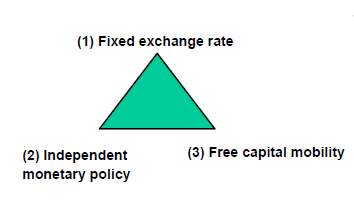 [Speaker Notes: Mundell(1961)이 정립한 최적통화지대(OCA, optimal currency area)이론에 잘 설명되어 있다. 이 이론에 의하면 화폐통합을 하는 경우는 ‘3원 불가능성의 문제(incompatible trinity)’에 의하여 독립적인 통화정책을 포기해야 한다는 것이다. 즉 유로화의 도입으로 인해 회원국 사이에 자유로운 자본이동과 고정환율을 이룬 경우는 각 회원국이 독립적 통화정책은 사용할 수 없다는 것이다. 


김흥종, 강유덕, 이철원, 이현진, 오태현, 2010, “유로존 10년의 평가와 향후 과제”, 『KIEP 연구보고서 10-15』. 63쪽에 보다 자세한 설명. (1)&(2)는  ‘고정환율제도’로 가능. (1)&(3)은 ‘금본위제도(gold standard)’ 또는 ‘통화동맹’으로 가능. (2)&(3)은 ‘변동환율제’로 가능. 하지만 (1),(2),(3) 모두 가능한 제도는 힘들다. 유로의 경우 (1)과(3)을 가능케 한 ‘통화동맹’ 이었다. 이때 외환 유출입으로 국내 통화정책 자율성 훼손.

 
Mundell, Robert, 1961, “A Theory of Optimum Currency Areas” American Economic Review, Vol. 51, pp. 657-665.]
Capital Control in Korea
3 Kinds of Foreign Exchange Regulation
    - Restore taxes on interest income and
      transfer gains from foreigners’ bond
      investment 
    - tighter regulations on banks' foreign
      exchange (FX) derivatives positions.
    - levy on foreign loan
[Speaker Notes: 출처 : “OECD 韓 ‘외환규제 3종 세트’ 조사 통보”, 동아일보 2012년 7월 21일자 기사

‘외환규제 3종 세트’는 2008년 리먼브러더스 사태 이후 해외자본의 급격한 유출입으로 국내 금융시장이 크게 흔들린 것을 계기로 2010년 정부가 마련한 장치다. 단기 외국자본이 한국 시장을 지나치게 자주 드나들 수 없도록 ‘문턱’을 높인 것이다. 해외에서 경제위기가 발생할 때마다 한국의 금융시장이 지나치게 요동치는 이유가 외국자본, 특히 단기자금의 무분별한 유출입 때문이라는 판단에서 나온 조치다.

Since 2010, Korea has implemented a set of the so-called macro-prudential measures to ease volatile cross-border capital flows, including bank levies and tighter regulations on banks' foreign exchange (FX) derivatives positions.


<외환규제 3종 세트>

선물환 포지션 규제 : 외환선물 허용 비율을 제한해 무리한 달러차입 차단 (자기자본 대비 국내 은행 40%, 외국계 은행 400%)

외국인 채권투자 과세 : 외국인 투자가에 대한 이자소득세(최대 14%) 감면 폐지해 대규모 단기 외화 유입 방지

거시건전성 부담금 도입 : 비(非) 예금 외화부채에 부담금 (0.02~0.2%)을 물려 유출입 변동성을 낮추고 거둬들인 자금을 향후 구조조정에 활용


정부, 3단계 외환규제 공식 발표…토빈세는 우리실정 맞게

정부는 30일 외환거래세, 채권거래세 등 한국형 토빈세 도입을 검토할 필요가 있다고 밝혔다. 지난해말까지만 해도 선물환포지션 한도, 외환건전성 부담금, 외국인 채권투자과세 등 기존의 외환규제 3종 세트만 언급하고 이들 규제의 기준 강화만 얘기해 왔으나 이제는 본격적으로 더 강력한 추가 규제 가능성을 제시했다.최종구 기획재정부 차관보는 이날 금융연구원 주최 '해외자본 유출입 관련 세미나'에 참석해 외환시장 변동성을 축소하기 위한 대책을 즉시과제, 필요시 추가조치 계획, 사전에 제도적 장치 마련 등으로 나눠 언급했다. 각각 단기, 중기, 장기 대책으로 볼 수 있다. 

◆ 재정부, 외환시장 상황에 따른 단계적 대응방안 발표재정부가 발표한 외환규제 대책 중 초기 단계에 해당하는 '즉시과제'는 ▲공기업의 불필요한 해외 차입 억제 ▲역외 차액결제선물환(NDF, Non-Deliverable Forward) 시장 등 모니터링 강화 ▲은행들의 선물환 거래 여력 축소 등이다. 선물환 거래 여력 축소 방법으로는 선물환포지션 관리 방식을 현행 월평균에서 일평균으로 변경하거나 선물환 포지션 한도를 추가로 조정하는 방안 등이 포함되는데 이는 시장에서 예상했던 것이다.필요시 추가 조치 계획에는 ▲선물환 포지션 산정시 NDF 거래분에 대한 가중치 부과 ▲NDF 거래의 중앙청산소(CCP) 이용 의무화 ▲외환건전성 부담금 부과요율 상향 조정, 부과대상 기관 및 상품 확대 등이 포함됐다. 정부는 특히 NDF 거래가 특정시점에 큰 폭으로 증가하는 등 NDF 시장의 투기성이 강한 것으로 보고 있다. 추가 조치로 NDF에 가중치를 부과하는 것은 외국환 은행들이 보유한 NDF 매입포지션(선물환 매입)에 대해 지금보다 20~50%의 가중치를 부여하는 방안이다. 이 경우 외국환은행들은 선물환 포지션 보유액을 그 가중치만큼 줄여야한다. NDF 거래의 CCP 이용 의무화는 2009년 주요 20개국(G20)의 장내파생상품 규제 합의 내용이다. CCP를 거치면 역외 NDF거래자의 거래정보를 확보해 투명성을 높일 수 있다. 다만 이를 위해선 자본시장 통합법 개정안이 통과돼야 하지만 아직 국회에 계류 중이다. 최 차관보는 마지막으로 한국형 토빈세라고 할 수 있는 외환거래세와 채권거래세를 '외환시장의 단기적 등락과 관계 없이 중장기적 안목에서 자본유출입 변동완화를 위한 제도적 기반'으로 언급했다. 채권거래세는 채권 매입 또는 매도시 거래대금에 일정 세율의 거래세를 부과하는 것이며 외환거래세는 국내에 유입된 해외자본이 국내 금융시장에 투자되기 전에 국내 외환시장에서 거래세를 부과하는 것이다. 둘 다 해외로부터의 자금 유입을 억제할 수 있지만 채권이나 외환시장이 위축되는 데 따른 부작용도 만만치 않다. ◆ 우리 실정에 맞는 한국형 토빈세 도입 필요최 차관보는 원래 의미의 토빈세를 그대로 도입하는 것은 어렵지만 우리나라 사정에 맞는 방식으로 다양한 외환 거래 과세 방안을 검토해야 한다고 밝혔다. 이와 관련해 지난해말 조세연구원은 외환시장에 대해 금융기관 거래로 한정해 평소에는 영(0)세율을, 비상시에는 높은 세율을 적용하는 방안을 제시한 바 있다. 이렇게 위기 시에만 한시적으로 세율을 부과하면 자본자유화에 역행한다는 국제사회의 비난도 비켜갈 수 있고 외환 시장 개입 비용도 절약할 수 있게 된다. 또 자본 유입에 중점을 둔 거시건전성 조치와 달리 자본 유출에도 대응할 여력이 생긴다.전문가들은 한국형 토빈세를 도입하려면 국제적 공조가 필요할 뿐더러, 세율 수준과 과세 범위를 어떻게 실효성 있게 정할 지가 관건이라고 지적했다. 박중섭 대신경제연구소 연구원은 "원화 강세 압력이 너무 강하기 때문에 토빈세를 높게 물리지 않으면 큰 영향은 없을 것"이라고 밝혔다. 정영식 삼성경제연구소 선임연구원은 "세금 부과 대상을 어떻게 정하고 세율을 어느 정도 매길지는 추후에 논의가 필요한 부분"이라며 "어쨌든 이번에 이런 조치에 대해 얘기했다는 것 자체가 정부가 강력한 의지를 보였다고 할 수 있다"고 의미를 부여했다. 배민근 LG경제연구원 선임연구원은 "우리나라가 앞장서서 새로운 도입에 나서야 할 정도인지에 대해서는 다소 의문이 있다"며 "주식투자자금의 높은 이동성이나 경제성장세 저하, 가계부채 문제 및 북한 핵실험 같은 위험요인을 감안하면 오히려 투자자금 유출에 직면하게 될 수도 있기 때문"이라고 지적했다. 배 연구원은 NDF 규제 등 즉시 실행 과제에 대해서는 "해외차입의 용도에 대한 엄격한 제약, 역외시장 감시 강화는 어떻게 보면 예전부터 자주 등장했던 대응책"이라며 "외환시장의 수급이나 투기세력의 행동을 변화시킬 정도로 충분히 효과가 있었는지는 의문"이라고 밝혔다. 그는 "선물환 포지션 한도는 원화절상에 따른 선물환 매도 등 환 헤지 수요가 많아지고 있다는 점도 고려해서 조정해야 한다"고 덧붙였다.

출처 : 조선비즈-2013-1-30]
Developing Korean Won into International Transacted Currency
Lessons from financial crisis and cases of developed countries
Condition for International Key Currency
     - Stable value of currency (Balanced BOP)
     - Increasing demand for Korean won   
       (Trade settlement, etc. )
     - Active international transaction of Korean Assets  
       (Real Estate, Stock, Bond)  
     - Complete Convertibility & free flow
[Speaker Notes: 2008년 금융위기: 위기발생시 2600억불 있었는데, 2008년 년말까지 600억불 빠져 나감. 외환보유고 아무리 많아도 외국인 투자자 불안심리 잠재우기 힘들다. 이는 결국 원화가 국제적으로 통용되는 화폐가 아니기 때문. 충분한 수준의 외환보유고 적정액은? 3개월 수입 + 단기외채 + 주식시장 외국인 투자자금의 1/3. 이 기준이라면 3천억불 이상 보유해야.


원화에 대한 수요 증가시키기 위해서는 중장기적으로 원화가치 절상의 기대를 허용하는 것이 좋다. 그러나 이는 단기적으로 수출증가에 해가 될 수 있다.

특히 아시아국채시장 커질 가능성. 일본 국채공급 및 한국국채에 대한 수요 증가 등.]